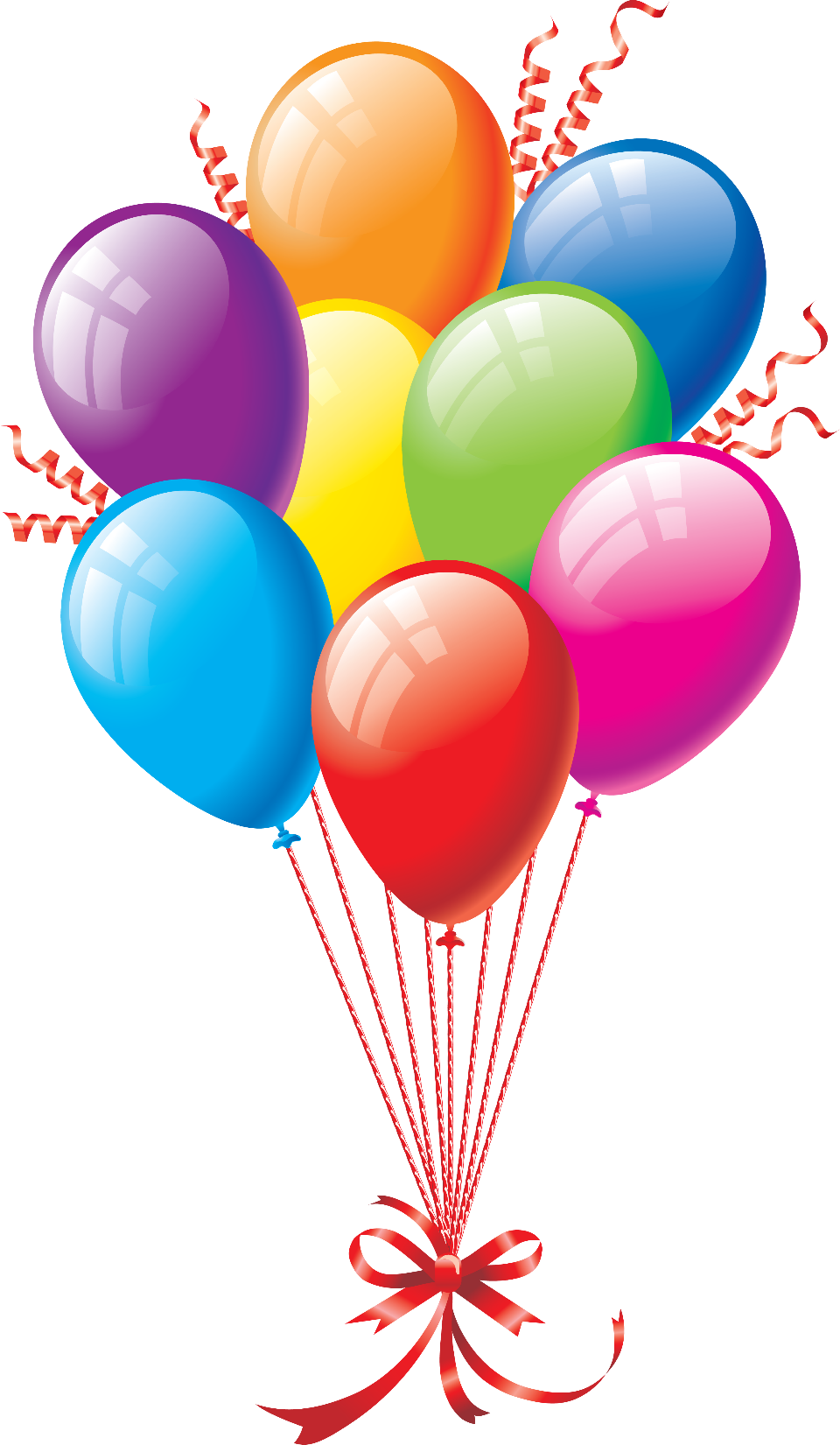 МДОБУ 
«Детский сад комбинированного вида
«Южный» г. Всеволожска
Планирование работы
 инструктора по физической культуре
Разработала:
           инструктор по физической культуре
        высшей квалификационной категории:
           Самарина Светлана Анатольевна
1
1. Расписание работы инструктора по физической культуре
2
2. Циклограмма
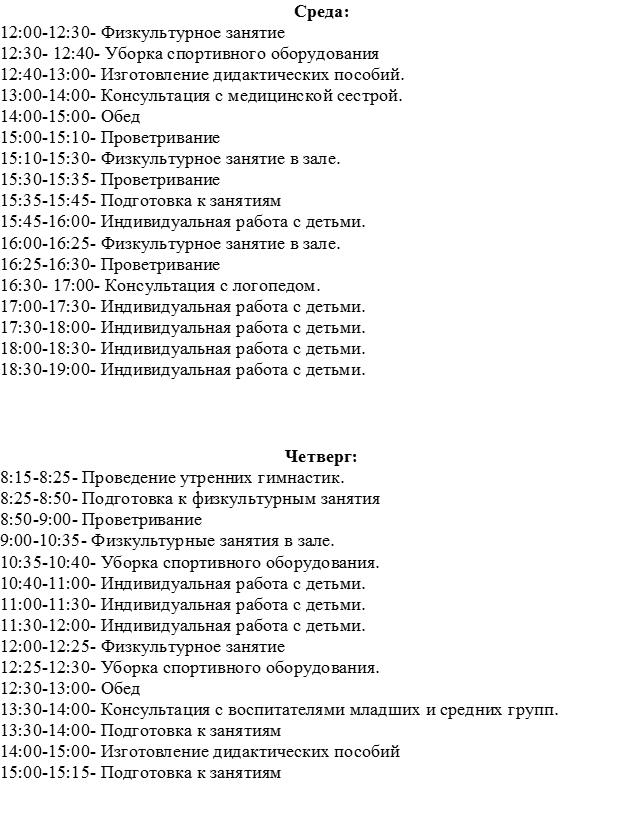 3
3. График работы инструктора по физической
4
4. Перспективное планирование по физическому развитию дошкольников с учетом ФГОС ДО
5
5. Перспективное планированиесредняя группа
6
6. Конспекты занятий (НОД) средняя группа
7
7. Календарный план
8
8. Планирование взаимодействия учителя – логопеда и инструктора по физической культуре
9
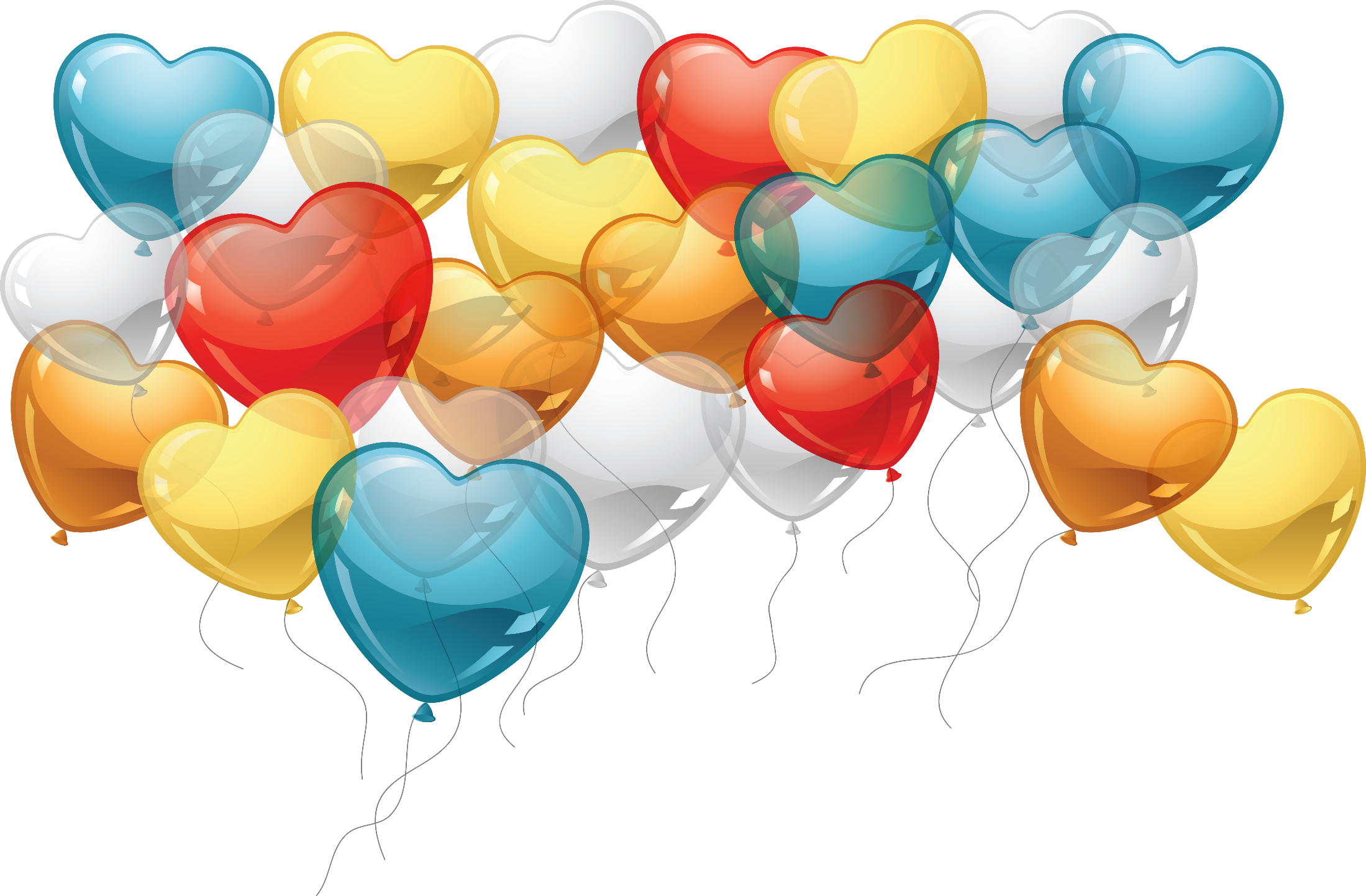 Спасибо!
10